PANEL 2

TOMORROW’S WAR: RETAINING TECHNOLICAL ADVANTAGE

1350-1450 HRS


MODERATOR:  COLONEL (RETIRED) BERND HORN, PhD
THE PIVOT
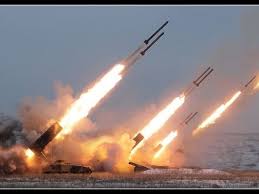 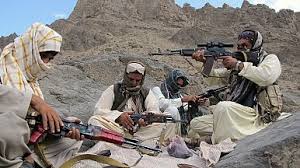 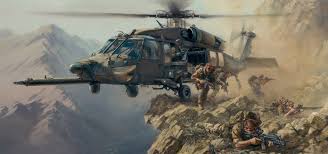 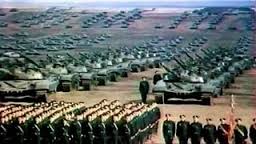 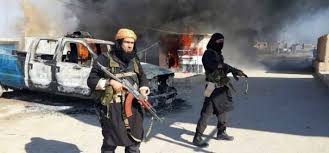 TO
CT / COIN
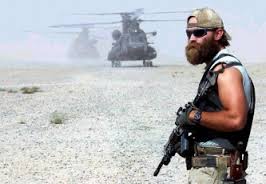 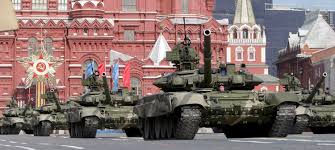 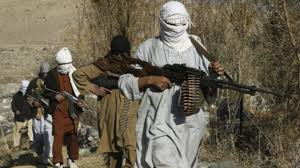 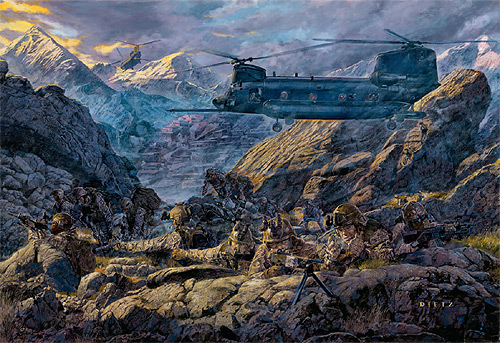 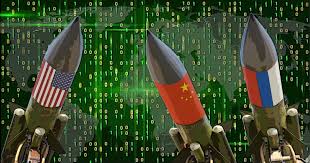 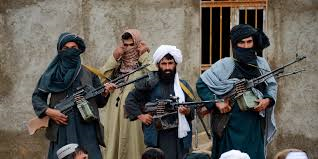 There are over two thousand years of experience to tell us that the only thing harder then getting a new idea into the military mind is to get an old one out.

		B.H. Liddell Hart - Thoughts on War
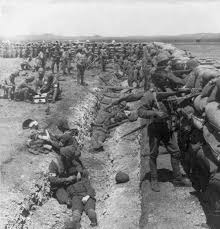 HISTORICAL PRECEDENCE
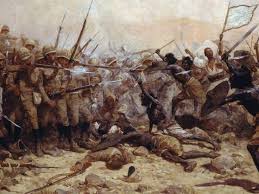 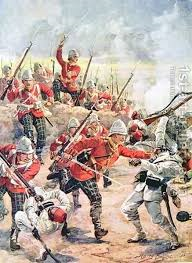 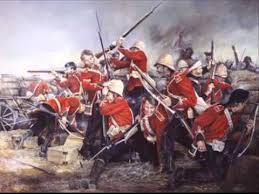 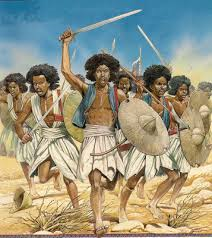 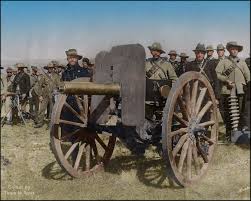 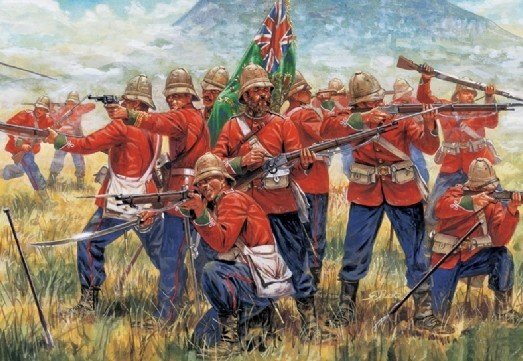 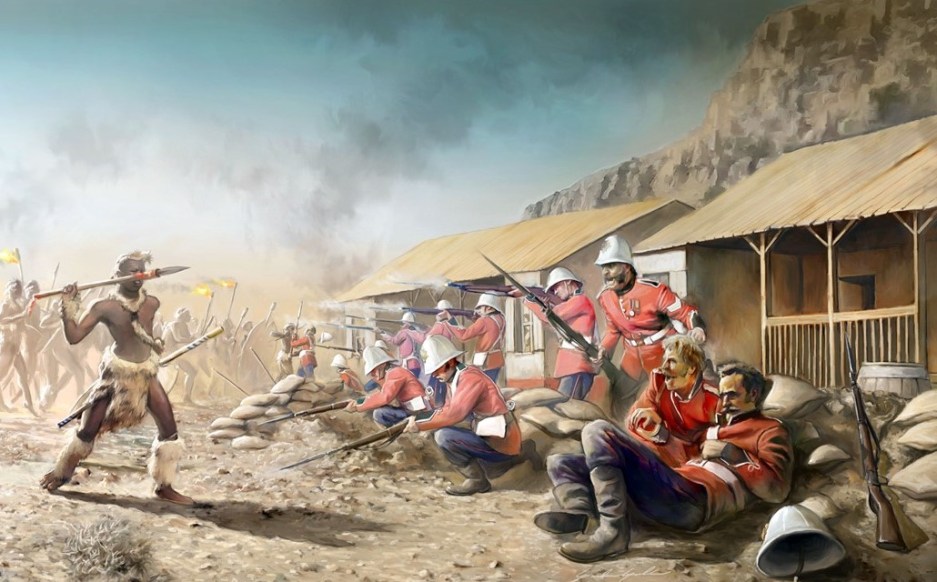 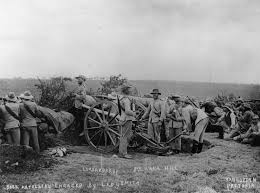 HISTORICAL PRECEDENCE
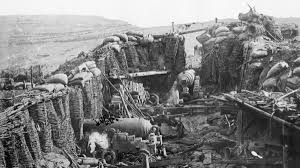 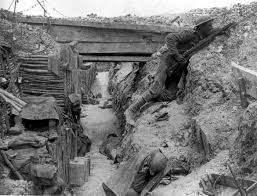 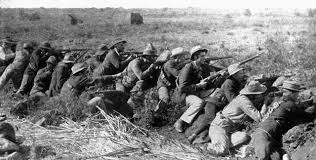 1854
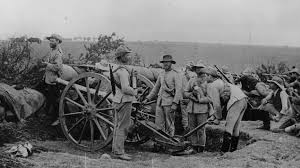 1901
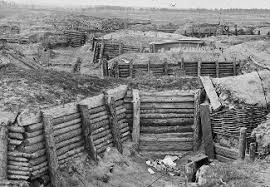 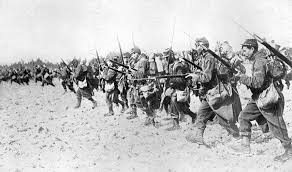 YET
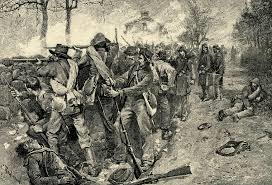 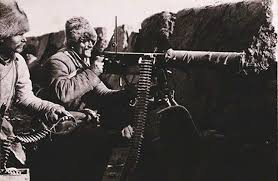 WWI
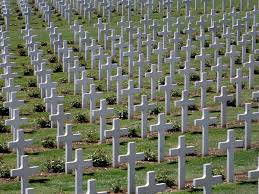 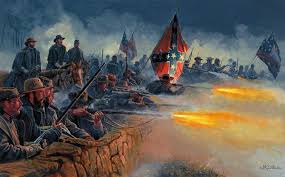 1860s
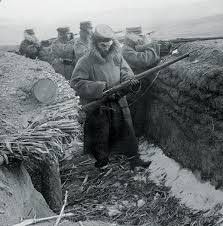 1904
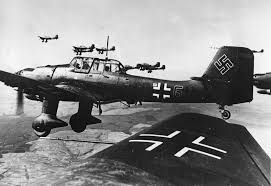 HISTORICAL PRECEDENCE
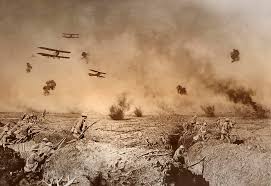 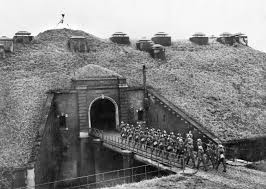 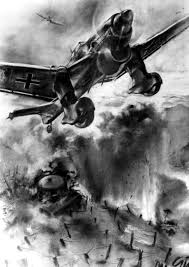 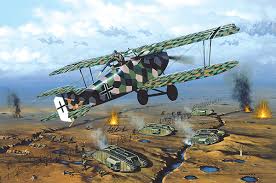 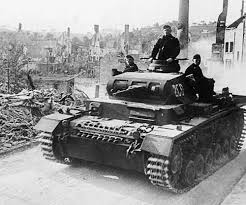 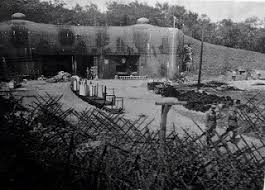 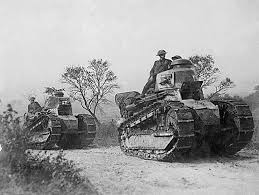 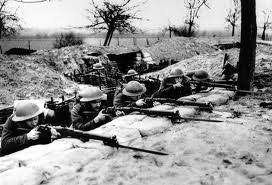 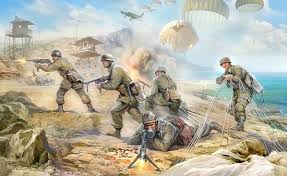 Germans beginning WWII
Allies beginning WWII
Allies end of WWI
SO HOW EASY IS THE PIVOT?
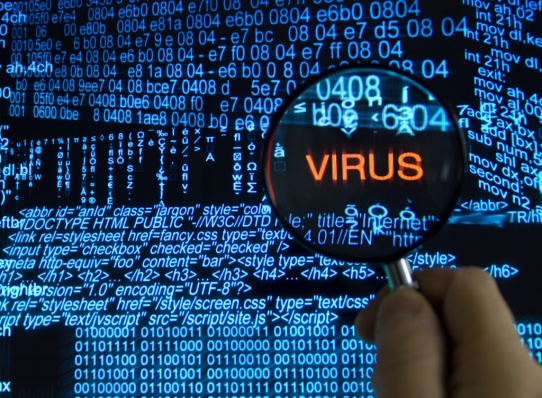 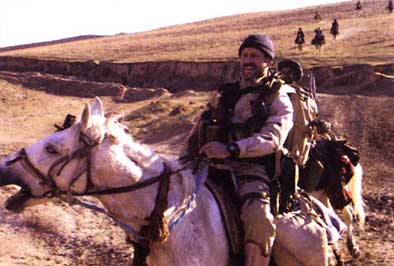 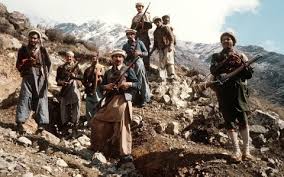 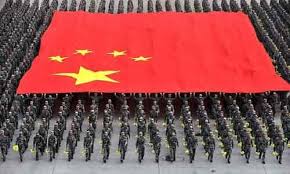 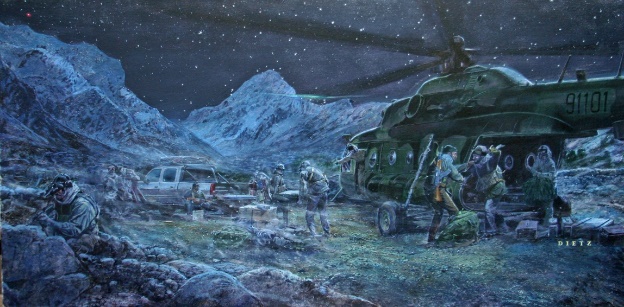 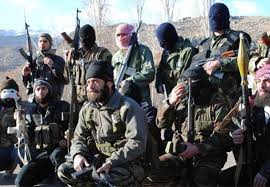 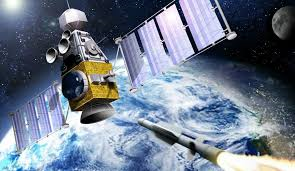 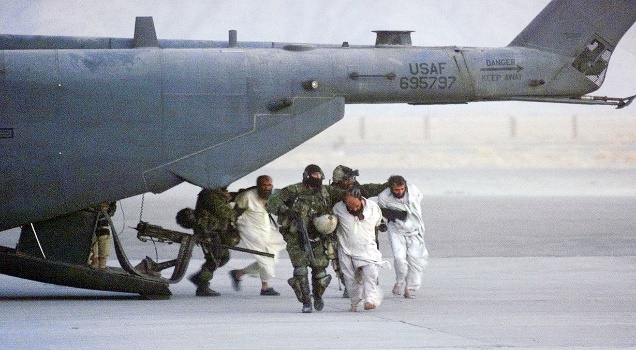 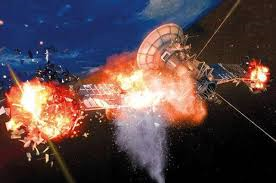 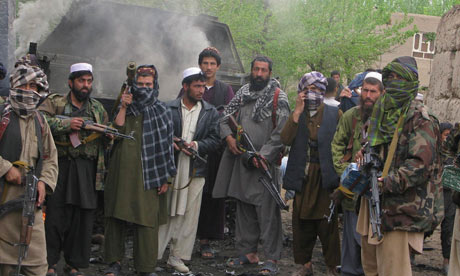 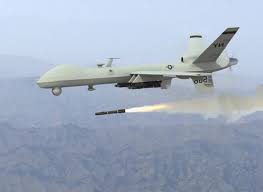 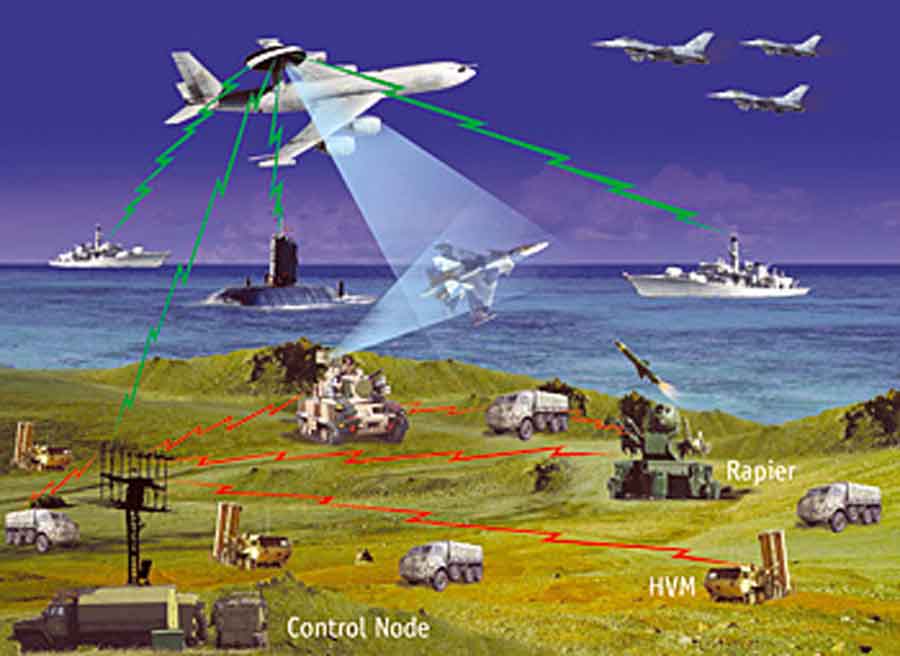 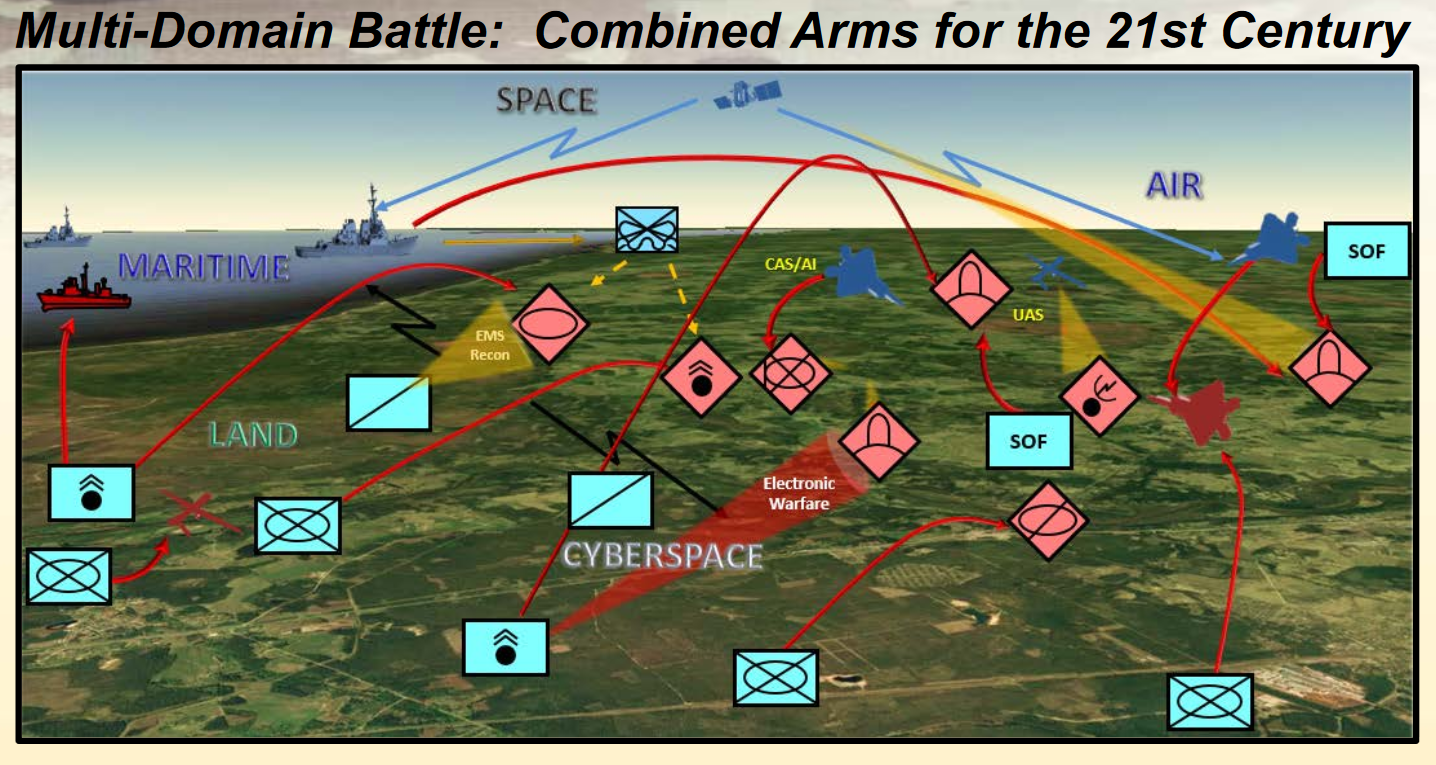 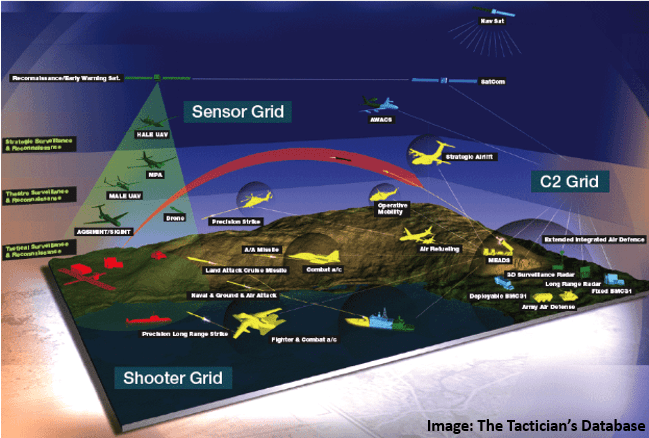 PANELISTS
David Masson 			- Country Rep Darktrace 
	
Andre Dupuis			- President & CEO SSCL Solutions Inc.

Matthew Kingswood		- Head of Government Relations Palantir
[Speaker Notes: Jean Le Bouthillier  - CEO QOHASH / Former CAF pilot 
	
Maria Rey - VP SSCL Solutions Inc./ DG Joint R&D FD

Matthew Kingswood - Head of Government Relations Palantir / former MI6]
WHAT WILL FUTURE CONFLICT LOOK LIKE?
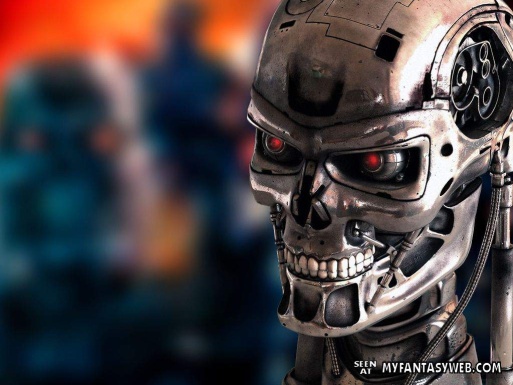 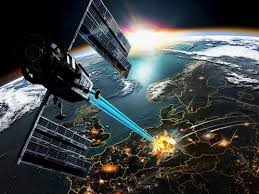 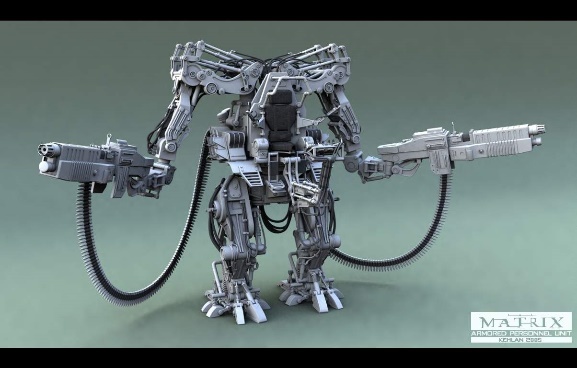 HOW DO WE GAIN / MAINTAIN TECHNOLOGICAL SUPERIORITY?
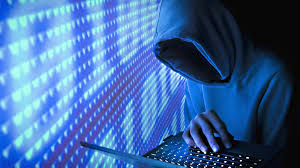 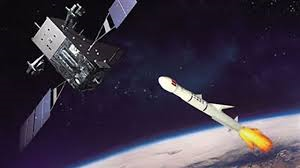 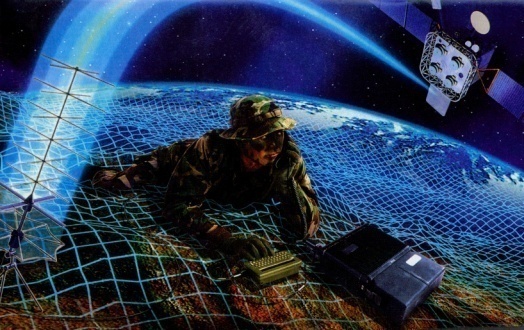 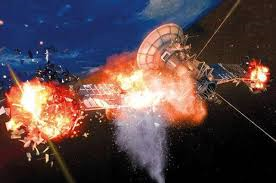 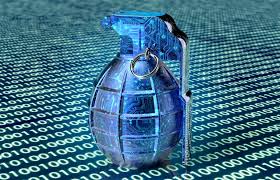 HOW DO WE MAINTAIN INFORMATON DOMINANCE?
 
HOW DO WE CONTINUE TO COLLECT INFORMATON?
HOW DO WE DEFEAT BELLIGERANT ANTI-ACCESS (A2) AREA DENIAL (AD)
WEAPONS / TECHNOLOGY?
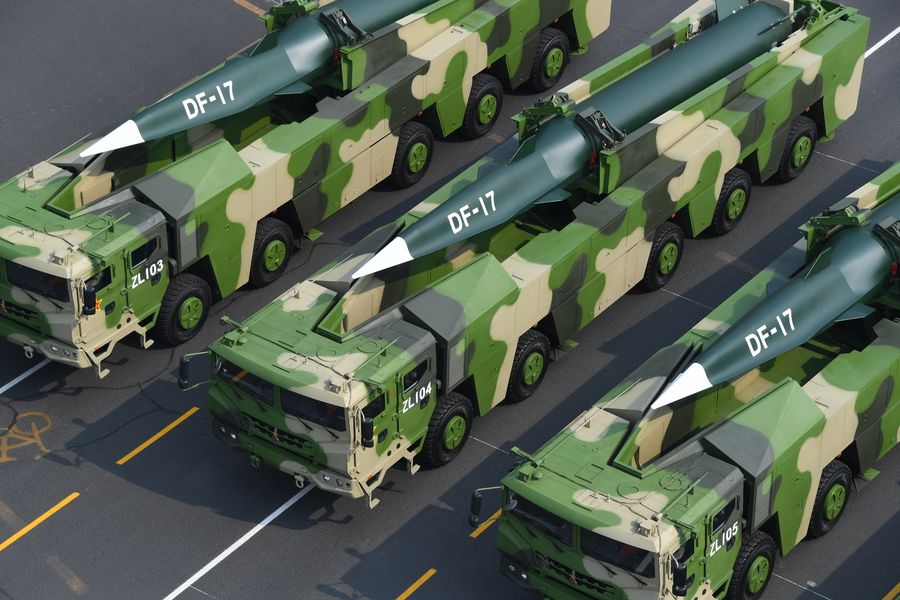 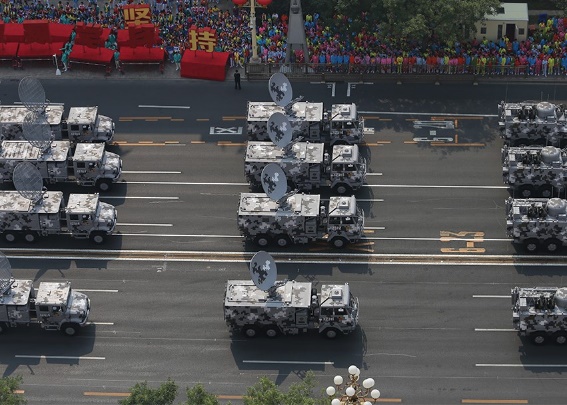 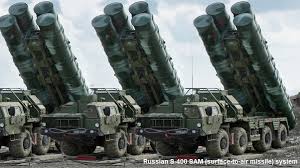 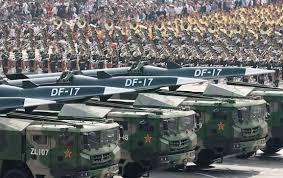 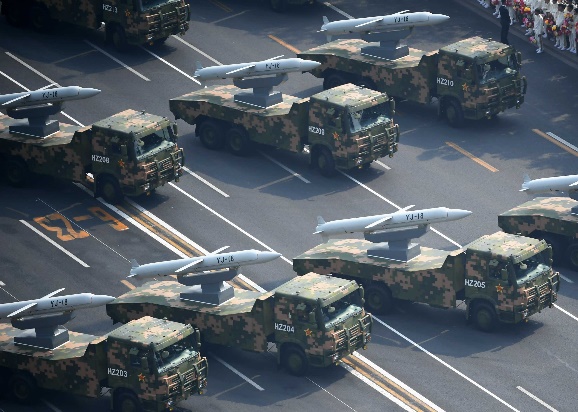 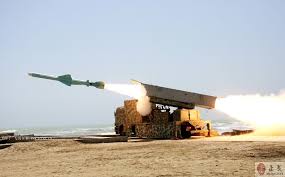 WHAT ABOUT HYBRID WARFARE?




 HOW DO WE EVEN KNOW WE’RE UNDER ATTACK?
“A wide range of overt and covert military, para-military and civilian measures, […] employed in a highly-integrated design.”
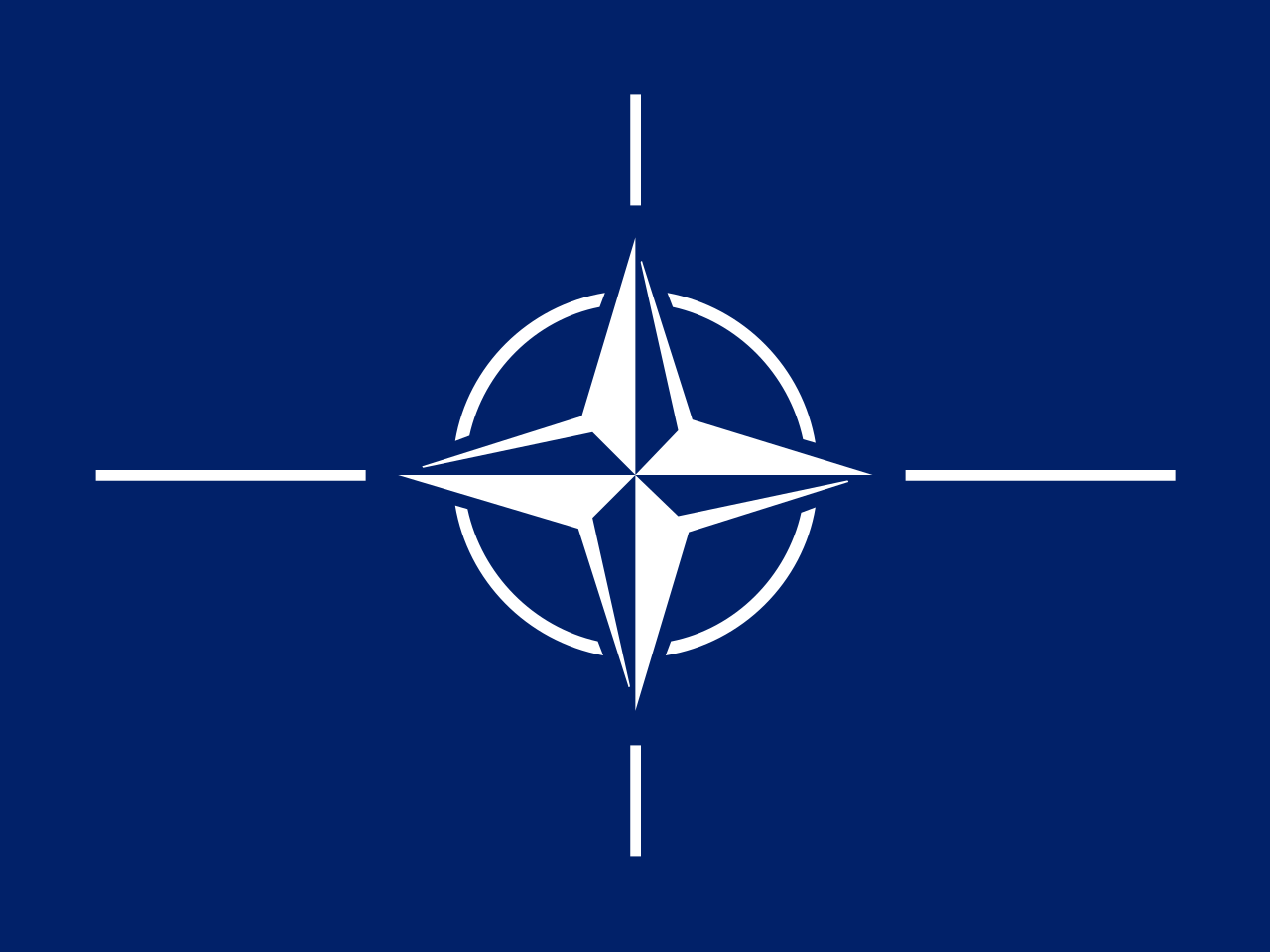 WHAT ABOUT HYBRID WARFARE?
 
HOW DO WE DEFEND AGAINST IT?
WHAT ABOUT SOCIAL MEDIA? 

IS IT A THREAT? 

A WEAPON? 

AN OPPORTUNITY?
SO HOW EASY IS THE PIVOT?
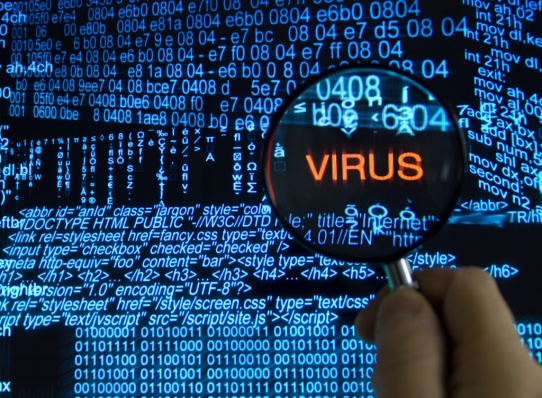 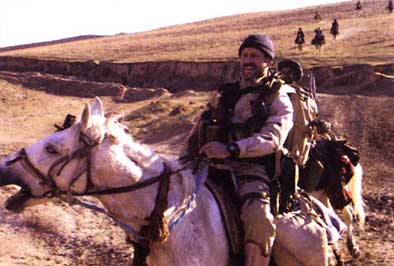 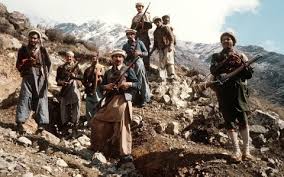 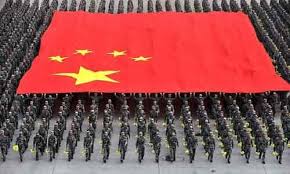 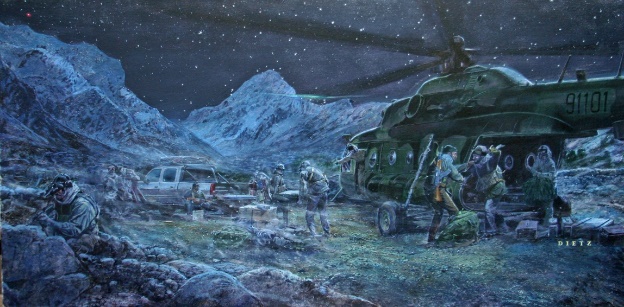 HOW DO WE ENSURE THE “PHILISOPHICAL PIVOT” IS DONE?
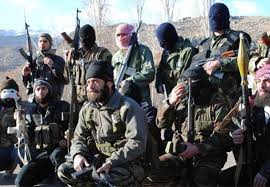 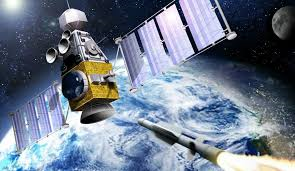 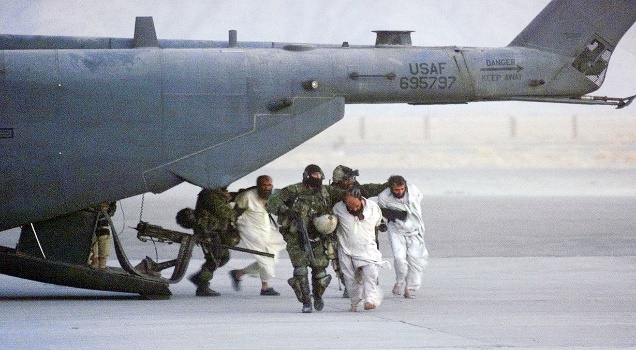 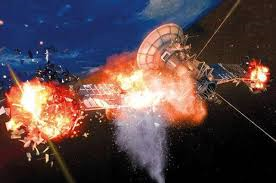 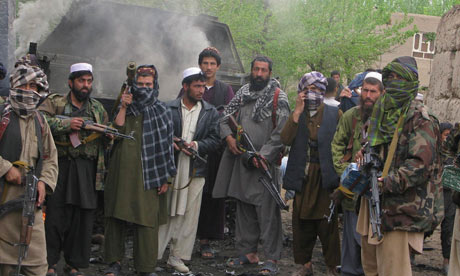 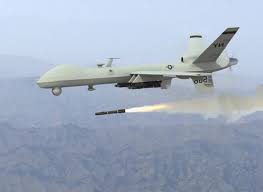 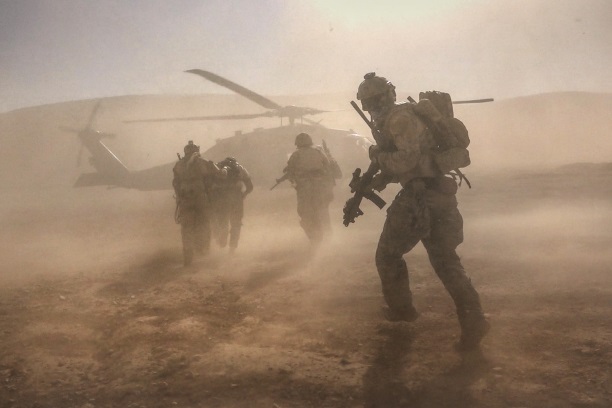 QUESTIONS?
18